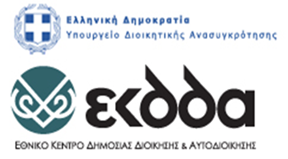 ΠΟΛΙΤΙΣΜΟΣ, ΑΘΛΗΤΙΣΜΟΣ, ΤΟΥΡΙΣΜΟΣ: ΑΡΧΙΚΕΣ ΕΝΝΟΙΕΣ ΚΑΙ ΒΑΣΙΚΑ ΝΟΗΜΑΤΑ
ΕΘΝΙΚΗ ΣΧΟΛΗ ΔΗΜΟΣΙΑΣ ΔΙΟΙΚΗΣΗΣ ΚΑΙ ΑΥΤΟΔΙΟΙΚΗΣΗΣ 
         ΚΗ΄ΕΚΠΑΙΔΕΥΤΙΚΗ ΣΕΙΡΑ «ΔΗΜΗΤΡΙΟΣ ΤΖΑΝΑΚΗΣ» 
Α΄ ΚΥΚΛΟΣ ΕΙΔΙΚΗΣ ΦΑΣΗΣ 


ΕΙΣΗΓΗΤΗΣ: Δρ. ΓΙΑΝΝΗΣ ΙΩΑΝΝΙΔΗΣ




ΑΘΗΝΑ 2021
Περιεχόμενα (1)
1. Ιστορική εξέλιξη του αθλητισμού και των αθλητικών αγώνων
2. Εννοιοδοτήσεις και μορφές του αθλητισμού
    2.1 Η παθητική στάση- αθλητισμός διασκέδασης
    2.2 Η ενεργητική δραστηριότητα- ερασιτεχνικός αθλητισμός
    2.3 Η  ανταγωνιστική μορφή- επαγγελματικός πρωταθλητισμός
 3. Αθλητική Οικονομία- Αθλητική Βιομηχανία                                                                 
	3.1 Οι διαστάσεις του αθλητικού προϊόντος/ υπηρεσίας                                              
       3.2 Η οικονομία του αθλητισμού και η αλλοίωση του αθλητικού προϊόντος             
  4. Οι Οργανισμοί πρωτογενούς παραγωγής του αθλητικού προϊόντος                               
     4.1 Ο δημόσιος τομέας των οργανισμών της πρωτογενούς  αθλητικής παραγωγής   
     4.2  Ο ιδιωτικός τομέας των οργανισμών της πρωτογενούς  αθλητικής παραγωγής   
     4.3  Ο τρίτος τομέας των οργανισμών της πρωτογενούς  αθλητικής παραγωγής
Περιεχόμενα (2)
5.  Οι υποστηρικτικοί φορείς του αθλητικού προϊόντος                                                      
6. Οι Ευρωπαϊκές πολιτικές στον αθλητικό τομέα					    
6.1 Αθλητικές δράσεις και η Ευρωπαϊκή Εβδομάδα Αθλητισμού                             
7. Το Αθλητικό management και το αθλητικό marketing                                                
    7.1 Χαρακτηριστικά  και ιδιότητες του αθλητικού προϊόντος			      
    7.2 Κατηγοριοποιήσεις και ταξινομήσεις των αθλητικών σωματείων
    7.3. Η διοικητική αθλητική επιστήμη			      			
    7.4. Το μίγμα του μάρκετινγκ του αθλητισμού                        			
8. Διαμόρφωση της πελατειακής πίστης στον αθλητισμό: Εξυπηρέτηση,  ποιότητα και ικανοποίηση       8.1   Η υποκειμενική αντιληπτικότητα της ποιότητας και η αξιολόγησή της                 
8.2  Ικανοποίηση χρηστών καταναλωτών					        
8.3  Η Αφοσίωση των καταναλωτών και η ψυχολογική δέσμευση 			        
9. Η σύζευξη αθλητισμού με τον πολιτιστικό και  τον τουριστικό τομέα
Ιστορική εξέλιξη του αθλητισμού και των αθλητικών αγώνων (α)
Ο αθλητισμός συνιστά θεσμό που ξεκινά πριν 5.000 χρόνια 
Την 3η χιλιετία π.Χ οι Αρχαίοι Αιγύπτιοι καθιερώνουν τους αγώνες δρόμου, βάδην και την πάλη.
 Στην Αρχαία Ελλάδα, ο αθλητισμός στην Αθήνα καλλιεργούνταν ως κοινωνικό και πολιτισμικό αγαθό με παιδαγωγικό χαρακτήρα, 
Στην Σπάρτη ο αθλητισμός αξιοποιούνταν  για στρατιωτική εκπαίδευση. 
Ιερό χώρο της Ολυμπίας οι πρώτοι Ολυμπιακοί Αγώνες το 776 π.Χ
Ιστορική εξέλιξη του αθλητισμού και των αθλητικών αγώνων (β)
Από τον 4ο αιώνα π.Χ., περίοδος Ρωμαϊκή Αυτοκρατορίας, οι αθλητικοί αγώνες μετατράπηκαν σε αιματηρές συμπλοκές του Ρωμαϊκού Ιπποδρόμου. 
Μετά τον 8ο  αιώνα μ.Χ., ο αθλητισμός αφορούσε μόνο τους ευγενείς και το πιο σημαντικό άθλημα ήταν οι έφιπποι ιπποτικοί αγώνες μέχρι θανάτου.
Ο αθλητισμός θα επανεμφανιστεί αργότερα στις αρχές του 19ου αιώνα στη Μεγάλη Βρετανία ως σπορ (Sport).
Στον 20ο αιώνα, ο αθλητισμός αποκτά σημαντικές οικονομικές, πολιτικές και πολιτιστικές διαστάσεις αποτελώντας αναπόσπαστο κομμάτι της κοινωνικής ζωής και της ανθρώπινης δραστηριότητας. 
Η δεσπόζουσα αρχή του Ολυμπισμού συναρτάται στο «Citius, Olitius, Fortius» δηλαδή ταχύτερα, υψηλότερα, δυνατότερα.
Ο αθλητισμός ως:
Κοινωνικός θεσμός που συνιστά ένα είδος συστηματικής σωματικής καλλιέργειας και δράσης με παιδαγωγική προσέγγιση και με στόχο την καλύτερη επίδοση του κάθε αθλητή. 
Κλάδος της οικονομικής δραστηριότητας δεν περιορίζεται  μόνο στις άμεσες δραστηριότητες παραγωγής του αθλητικού θεάματος αλλά επεκτείνεται και στην ανάλυση της αγοράς προϊόντων.
Παράγοντας αντιμετώπισης της μισαλλοδοξίας, του ρατσισμού, της βίας και των θανάσιμων εξαρτήσεων από αλκοόλ και ναρκωτικά.  
Εργαλείο επανένταξης, κοινωνικής δικτύωσης και κοινωνικής  συνοχής.
Η Αθλητική δραστηριότητα και ο βαθμός ενεργοποίησης 1. «Η παθητική στάση- αθλητισμός διασκέδασης»
Η συχνότερη εκδοχή στο κοινωνικό σύνολο. Συνιστά μορφή ψυχαγωγίας και διασκέδασης χωρίς καμία σωματική δραστηριοποίηση. Ο καταναλωτής επιλέγει να είναι απλός θεατής  ενός  αθλητικού γεγονότος είτε με την φυσική του παρουσία στον χώρο διεξαγωγής είτε μέσω τηλεοπτικής, ή ραδιοφωνικής κάλυψης ή μέσω των νέων τεχνολογικών μέσων. 
Η καταναλωτική συμπεριφορά σχετίζεται π.χ με αγορά εισιτηρίου διαρκείας, με ταξίδια για παρακολούθηση της ομάδας σε εκτός έδρας παιχνίδια κλπ. Τα κίνητρα σχετίζονται με τη διεύρυνση των γνώσεων που αφορούν (π.χ τους κανόνες ενός αθλήματος), τη διαφυγή από την καθημερινότητα με παρακολούθηση ενός αγώνα σε ένα ωραίο στάδιο, τη διασκέδαση μαζί με οικεία πρόσωπα, την απόλαυση των υψηλών επιδόσεων των αθλητών κλπ.
7
.2. Η ενεργητική δραστηριότητα- ερασιτεχνικός αθλητισμός
Παρέχει ένα σύνολο αθλητικών υπηρεσιών χωρίς οικονομικό όφελος με σωματική δραστηριοποίηση του ατόμου που υλοποιεί διάφορα αθλήματα  και κοινωνικοποιείται βελτιώνοντας τη φυσική του κατάσταση, την υγεία και την ευεξία του.
Ο ερασιτεχνικός αθλητισμός συμπεριλαμβάνει πρωτοβάθμια σωματεία και συλλόγους, όπως και δευτεροβάθμιων ή και τριτοβάθμιων εθνικών ομοσπονδιών που έχουν την ευθύνη διεξαγωγής διαφόρων κατηγοριών πρωταθλημάτων σε τοπικό, περιφερειακό ή και εθνικό επίπεδο.
Ο ερασιτεχνικός αθλητισμός συνιστά το «φυτώριο» του επαγγελματικού αθλητισμού.
8
2.1 Η «άθληση για όλους- Δια βίου άθληση» ή «μαζικός αθλητισμός»
Απευθύνεται στον καθένα που επιλέγει από ένα διευρυμένο φάσμα δραστηριοτήτων οι οποίες δεν εμπίπτουν στα πλαίσια του ανταγωνιστικού αθλητισμού ούτε σε διεθνείς κανονισμούς και θεσμικές ρυθμίσεις. 
Αναφέρεται σε προσβάσιμες υποδομές για όλους σε φυσικές δραστηριότητες, που μεταφράζονται σε αναψυχή, ψυχαγωγία και σωματική υγεία κατά τη διάρκεια του ελεύθερου χρόνου συμβάλλοντας στην  αύξηση της ζωτικότητας και της ψυχικής υγείας των πολιτών.
2.2 Ο «συλλογικός και σωματειακός αθλητισμός»  2.3 Ο «αθλητισμός στην τρίτη ηλικία»
Συγκροτείται με οργανωμένους συλλόγους και σωματεία τα οποία παρέχουν ένα διευρυμένο πρόγραμμα εκπαίδευσης και οι ερασιτέχνες αθλητές αγωνίζονται σε ερασιτεχνικά πρωταθλήματα του αθλήματος που έχουν επιλέξει με την υποστήριξη των μελών του Διοικητικού Συμβουλίου.
Η περιορισμένη σωματική άσκηση και δραστηριότητα στους ηλικιωμένους θεωρείται ως η κύρια αιτία νοσηρότητας και θνησιμότητας.
Η φυσική δραστηριότητα (π.χ. περπάτημα, τζόκινγκ, κολύμπι, ποδηλασία, αεροβική γυμναστική) διαμορφώνει ευεξία, αυξάνει την καρδιοαναπνευστική λειτουργία και αυξάνει το προσδόκιμο χρόνο ζωής.
3. Η  ανταγωνιστική μορφή- επαγγελματικός πρωταθλητισμός
Προκύπτει όχι μόνο ως επίδοση αλλά και ως υλική ανταπόδοση με τα εξής χαρακτηριστικά που αφορούν:
τους παράγοντες του εσωτερικού και εξωτερικού περιβάλλοντος με την διαμόρφωση συγκροτημένης διοικητικής δομής, 
την αξιοποίηση αθλητών για υψηλές επιδόσεις, 
τη διαμόρφωση οικονομικής αυτοτέλειας (χορηγίες, τηλεοπτικά δικαιώματα κλπ), 
τη συνεχή διεκδίκηση αθλητικών επιτυχιών υψηλής αναγνώρισης, 
το ψυχαγωγικό και διασκεδαστικό θέαμα που προσφέρει.
Διαφοροποίηση σε σχέση με το βαθμό ατομικότητας (αναπτύσσοντας τα διαφορετικά ενδιαφέροντα των φιλάθλων)
Συμμετοχή του ενός και μόνου αθλητή/ αθλήτριας συνιστώντας ένα «ατομικό άθλημα» (π.χ. τένις).  
Ατομικό άθλημα με συμμετοχή του ενός και μόνου αθλητή/ αθλήτριας αλλά σε άμεση επαφή με άλλους αθλητές (π.χ. αθλητές στίβου σε αγώνα δρόμου). 
Ολιγοπρόσωπες συμμετοχές αθλητών, 2 έως 6 άτομα (π.χ. πόλο)
Πολυπρόσωπες συμμετοχές αθλητών/ αθλητριών στα «ομαδικά αθλήματα» (μπέιζμπολ).
Οι διαστάσεις του αθλητικού προϊόντος/ υπηρεσίας
Πρωταρχικό ή κύριο προϊόν: σχετίζεται με την βασική ανάγκη που ικανοποιούν οι συγκεκριμένες υπηρεσίες όπως π.χ. η αναψυχή, η βελτίωση της υγείας, η κοινωνικοποίηση κλπ.
Υλικό ή χειροπιαστό προϊόν: συνιστά το υλικό στοιχείο της κάθε υπηρεσίας το οποίο συνεισφέρει στη διαμόρφωση της εικόνας του προϊόντος π.χ. οι αθλητικές εγκαταστάσεις, οι αίθουσες αεροβικής, τα όργανα γυμναστικής κτλ. αποτελούν το φυσικό περιβάλλον των αθλητικών οργανισμών που είναι δυνατόν να αποτελέσει πόλο έλξης. 
Υποστηρικτικό ή συμπληρωματικό προϊόν: αφορά στην ανάπτυξη των υποστηρικτικών υπηρεσιών (π.χ. ο χώρος στάθμευσης) παρέχοντας ανταγωνιστικό πλεονέκτημα με στόχο να βελτιώσει την εμπειρία του καταναλωτή.
13
Η οικονομία του αθλητισμού
Τις τελευταίες δεκαετίες αναδεικνύεται το ενδιαφέρον των οικονομολόγων για τη σχέση οικονομίας και αθλητισμού με στόχο την εμπορική και επιχειρηματική διάσταση των αθλητικών λειτουργιών και δράσεων π.χ. τις δημόσιες και ιδιωτικές χρηματοδοτήσεις, τις εναλλακτικές μορφές χρηματοδότησης όπως τη χορηγία και τη διαφήμιση, την αγορά της αθλητικής εργασίας, τις μορφές ανταγωνισμού. Οι αναλύσεις οδήγησαν στη διαμόρφωση ενός νέου γνωστικού αντικειμένου αναφέρεται πλέον ως η  οικονομία του αθλητισμού ή αθλητική οικονομία. 
 Η αθλητική βιομηχανία στις Η.Π.Α, στις δέκα μεγαλύτερες βιομηχανίες στο κόσμο,  υπερδιπλασίασε σε 20 χρόνια από 152 δις. $ το 1996, σε 325 δις $.
Υψηλές χρηματικές ροές σε πολλά αθλήματα διευρύνουν τη διείσδυση της οικονομίας στον αθλητισμό & το  παραγόμενο προϊόν εμπορευματοποιείται ολοκληρωτικά αλλοιώνοντας την ουσία του αθλητικού ιδεώδους ακόμη και του ίδιου του επαγγελματικού αθλητισμού.
14
Η αθλητική βιομηχανία
Συναρθρώνει  μία  μεγάλη ανομοιογένεια προϊόντων και υπηρεσιών τόσο ως προς την παραγωγή όσο και με τη διανομή και το μέγεθος της οικονομικής δραστηριότητας.
Σχετίζεται με την δημιουργία νέων εγκαταστάσεων, τη διοργάνωση νέων αθλημάτων, την άντληση εναλλακτικών πηγών χρηματοδότησης, την αύξηση του ελεύθερου χρόνου του αθλητικού κοινού, την αύξηση του ενδιαφέροντος των κλασικών και των νέων μέσων ενημέρωσης  για τον αθλητισμό και την ανάπτυξη του αθλητικού μάρκετινγκ και μάνατζμεντ. 
Το αθλητικό προϊόν είναι διεθνούς αναγνώρισης συνιστώντας ένα παγκοσμιοποιημένο δίκτυο συναισθημάτων και συμπεριφορών από διαφορετικές  εθνότητες, γλώσσες και κουλτούρες οι οποίες έρχονται σε  άμεση επαφή και αποκτούν μία κοινή όσμωση. Όμως, η διεύρυνση του αθλητισμού έδρασε καταλυτικά στους τρόπους λειτουργίας των αθλητικών βιομηχανιών οι οποίες αξιοποιούν το αθλητικό ιδεώδες, όχι για ανιδιοτελή σκοπό.
15
Οργανισμοί πρωτογενούς παραγωγής αθλητικού προϊόντος Δημόσιου τομέα
Δημοτικά αθλητικά προγράμματα, γυμναστήρια και μαζικός αθλητισμός
Ο σχολικός, μαθητικός και πανεπιστημιακός αθλητισμός
Καλλιέργεια κοινωνικών δεξιοτήτων: συνεργασία, συμμετοχή, επικοινωνία, 
αλληλοβοήθεια, αυτοεκτίμηση, αυτοπειθαρχία, αυτοπεποίθηση και ενσυναίσθηση.
Ανάδειξη φυσικών ικανοτήτων, κινητικών δεξιοτήτων και των ιδιαίτερων κλίσεων. 
Διαμόρφωση αθλητικής συμπεριφοράς με την τήρηση κανόνων και κανονισμών.
Εμπειρία θετικών συναισθημάτων όπως είναι η χαρά από τη συμμετοχή στον αγώνα.
Αποδοχή της ήττας, σεβασμός στον αντίπαλο και εμπέδωση φίλαθλου πνεύματος.
Ανάπτυξη αγωνιστικού και συναγωνιστικού πνεύματος επιδεικνύοντας άμιλλα.
Απόκτηση εμπειριών που συνδέονται με υψηλή επίδοση και τη νίκη του  καλύτερου.
Κατανόηση και αποδοχή των αξιών του αθλητισμού και του πρωταθλητισμού.
Προτροπή για ενεργό αθλητική δράση και φυσική άσκηση.  
Ανάπτυξη κριτικής σκέψης στα αρνητικά φαινόμενα του αθλητισμού. 
Εμβάθυνση στη γνώση των κανονισμών, της τακτικής και στρατηγικής των αθλημάτων.
Ιδιωτικός τομέας οργανισμών πρωτογενούς  αθλητικής παραγωγής (1)
Εταιρείες αθλητικής αναψυχής και διασκέδασης
Οργανισμοί που δραστηριοποιούνται στην οργάνωση αθλητικών δραστηριοτήτων που αποσκοπούν στην  αναψυχή και διασκέδαση όπως τα γήπεδα ποδοσφαίρου 5Χ5, τα χιονοδρομικά κέντρα, τα  σπα, τα  κέντρα θαλασσοθεραπείας και οι πισίνες, τα θεματικά πάρκα, οργάνωσης θαλάσσιων δραστηριοτήτων, υπαίθριων δραστηριοτήτων βουνού κλπ
Ιδιωτικά γυμναστήρια
Ανταγωνιστικός κλάδος με ιδιωτικές επιχειρήσεις, αυτοτελείς ή οργανωμένες σε αλυσίδες (Franchise), διευρυμένη τιμολογιακή πολιτική (ανάλογα με την  διάρκεια εγγραφής π.χ. τρίμηνες, εξάμηνες, ετήσιες). 1.600 γυμναστήρια στην Ελλάδα 2019, εγγεγραμμένα μέλη περίπου 700.000, μηνιαία συνδρομή μ.ο.20-25 €.
17
Ιδιωτικός τομέας οργανισμών πρωτογενούς  αθλητικής παραγωγής (2)
Οι επαγγελματικοί αγώνες αυτοκινήτων και μοτοσυκλετών αποτελούν ένα ατομικό άθλημα που απαιτεί από τον οδηγό ιδιαίτερη επιδεξιότητα, ταχύτατα ανακλαστικά και μεγάλη αυτοκυριαρχία.
 Όμως οι αγώνες διοργανώνονται με συμμετοχή μεγάλων αυτοκινητοβιομηχανιών και συνεπώς ο ατομικός επαγγελματικός αθλητισμός ανήκει στην κατηγορία των ομαδικών αθλημάτων ταχύτητας  «ρέισινγ». Οι πιο γνωστές διοργανώσεις αγώνων αυτοκινήτων είναι της Φόρμουλα 1 και το αμερικάνικο Nascar
18
Επαγγελματικά αθλητικά σωματεία και εταιρείες
Εταιρική ένωση προσώπων (κυρίως ανώνυμες εταιρείες) με αμιγείς εμπορικές δραστηριότητες για παραγωγή κέρδους και στρατηγικό στόχο τη συστηματική ανάπτυξη των δυνατοτήτων των αθλητών για συμμετοχή σε αθλητικούς αγώνες για υψηλότερες δυνατές επιδόσεις.
Αναδεικνύονται περιπτώσεις μεγάλων οικονομικών σκανδάλων όπως π.χ. στην Αγγλία, όπου οι περισσότερες ποδοσφαιρικές ομάδες έχουν χρέη που υπερβαίνουν το ενεργητικό του ενώ στην Ιταλία οι ποδοσφαιρικοί σύλλογοι ξοδεύουν περισσότερο από ότι κερδίζουν. 
Επίσης,  η δωροδοκία της ολυμπιακής προσφοράς του Salt Lake City, οι δωροδοκίες της FIFA και οι διαμαρτυρίες περί διαφθοράς, η δωροδοκία Bilfinger SE για την προετοιμασία του Παγκοσμίου Κυπέλλου της Βραζιλίας και το ντόπινγκ του Lance Armstrong ( 7 διαδοχικές φορές 1999-2005νικητής του γύρου της Γαλλίας, το 2012 παραδέχθηκε ότι έπαιρνε αναβολικά και του επιβλήθηκε ισόβιος αποκλεισμός.
19
Τι σημαίνει «συγκέντρωση και συγκεντροποίηση του κεφαλαίου» που οδηγεί σε απόλυτες  μονοπωλιακές μορφές ;
Απρίλιος 2021: η Super League  επιχειρεί να διαμορφώσει  ένα κλειστό club . Πρώτη συμμετοχή, με 3,5 δισεκατομμύρια, η JP Morgan.  Από τα τρία ιταλικά μέλη της νέας Super League, δύο εξαρτώνται από κινεζικούς χρηματο-οικονομικούς ομίλους. Η  Juventus  είναι τμήμα της πολυεθνικής Stellantis, που ελέγχει τις γαλλικές Peugeot & Citroën, τις ιταλικές  Fiat & Lancia, την αμερικανική Chrysler.  
Η αγγλική Chelsea ανήκει στον Ρώσο "αντιφρονούντα" Roman Abramovich. Η Arsenal ανήκει στην Kroenke Sports & Entertainment, ένα αμερικανικό holding αθλητικών και ψυχαγωγικών υπηρεσιών που εδρεύει στο Ντένβερ. Η Manchester United είναι  βρετανική εταιρεία που ελέγχεται από την οικογένεια του Αμερικανού επιχειρηματία Malcolm Glazer. 
 Η  Manchester City  ανήκει σε εταιρεία της βασιλικής οικογένειας του Αμπού Ντάμπι. Η Liverpool, η οποία συγκινεί ακόμη και τους μη οπαδούς με τον υπέροχο και αλληλέγγυο ύμνο της (You Never Never Walk Alone), ελέγχεται από την UKSV Holdings Company Limited, η οποία με τη σειρά της ελέγχεται από την UKSV I LLC με έδρα την Πολιτεία του Delaware (ένας φορολογικός παράδεισος made in USA).
20
Ο τρίτος τομέας των οργανισμών της πρωτογενούς  αθλητικής παραγωγής
Το ερασιτεχνικό αθλητικό σωματείο αποτελεί πρωτοβάθμια αθλητική οργάνωση και αφορά την εθελοντική ένωση προσώπων του ερασιτεχνικού αθλητισμού.
 Στην Ελλάδα, τα σωματεία χρηματοδοτούνται από την Γενική Γραμματεία Αθλητισμού και τους Δήμους ενώ αξιοποιεί και έσοδα από δωρεές και συνδρομές των μελών του.
Το ερασιτεχνικό αθλητικό σωματείο επιδιώκει το όποιο χρηματικό πλεόνασμα να επανεπενδύεται στους σκοπούς του σωματείου επιδιώκοντας την ανάπτυξη των δυνατοτήτων των αθλητών του, την ανάπτυξη και προαγωγή του αθλήματος που καλλιεργεί, την πρόληψη και την εξασφάλιση της υγείας των αθλητών και τέλος την προαγωγή του αθλητικού ιδεώδους.
21
Οι υποστηρικτικοί φορείς του αθλητικού προϊόντος (1)
Περιλαμβάνονται οι  διοικητικοί αθλητικοί οργανισμοί, οι εταιρίες παραγωγής αθλητικών προϊόντων και εξοπλισμού, οι αθλητικές υποδομές και εγκαταστάσεις, τα αθλητικά Μέσα Μαζικής Ενημέρωσης και οι εταιρείες αθλητικών συμβούλων. 

Στους διοικητικούς αθλητικούς οργανισμούς περιλαμβάνεται η Γενική Γραμματεία Αθλητισμού, οι ομοσπονδίες, οι τοπικές ενώσεις ερασιτεχνικών σωματείων, οι οργανισμοί που σχετίζονται με το Ολυμπιακό Κίνημα και οι αθλητικοί οργανισμοί δήμων και κοινοτήτων. Στην Ελλάδα υπάρχουν συνολικά 54 αθλητικές ομοσπονδίες (Ολυμπιακών Αθλημάτων και μη, Κριτών και Διαιτητών, Αθλημάτων Α.Μ.Ε.Α).
22
Οι υποστηρικτικοί φορείς του αθλητικού προϊόντος (2)
Τοπικές αθλητικές ενώσεις και σύνδεσμοι προπονητών, διαιτητών &παικτών:
	Στην Ελλάδα καταγράφονται περίπου  12.000  αθλητικά σωματεία, υπό την εποπτεία της ΓΓΑ, τα περισσότερα στην Αττική και στην Θεσσαλονίκη (2.536 και 961), (Τμήμα Στατιστικής Τεκμηρίωσης Αθλητισμού 2019). 
Οργανισμοί που σχετίζονται με το Ολυμπιακό Κίνημα: 	η Ελληνική Ολυμπιακή Επιτροπή (Ε.Ο.Ε.), η Διεθνής Ολυμπιακή Επιτροπή, η Διεθνής  Παραολυμπιακή Επιτροπή και η Διεθνής Ολυμπιακή Ακαδημία.
Αθλητικοί Οργανισμοί Δήμων: Τα προγράμματα, συνήθως, αφορούν τη συμμετοχή παιδιών σε κατασκηνώσεις, τη διοργάνωση καλοκαιρινών camp και άλλου είδους αθλοπαιδιών.
23
Οι υποστηρικτικοί φορείς του αθλητικού προϊόντος (3)
Εταιρείες παραγωγής αθλητικών προϊόντων & παροχής υπηρεσιών
Ισχυρός οικονομικός κλάδος που περιλαμβάνει μία διευρυμένη  γκάμα ειδών όπως ενδύματα, υποδήματα, αξεσουάρ (γάντια, επιγονατίδες, μπάλες κλπ), όργανα γυμναστικής και ότι περιλαμβάνει τον αθλητικό εξοπλισμό. 
Η μετεξέλιξη των αθλητικών ρούχων σε προϊόντα μόδας διαμορφώνει νέες συνθήκες ζήτησης σύμφωνα με τις τάσεις που η  μόδα διαμορφώνει σε σχέση με το σπορ και το casual ντύσιμο.
Η αθλητική ένδυση αποσπά το μεγαλύτερο μερίδιο στην αγορά, σε σχέση με τα είδη υπόδησης με τους παραδοσιακούς  παίκτες Nike, Adidas, Puma και Foot Locker, αλλά και νεοεισερχόμενους όπως οι Under Armour και Lululemon που επενδύουν τεράστια ποσά σε χορηγίες και διαφήμιση πληρώνοντας αδρά πρωταθλητές και supermodels.
24
Οι Ευρωπαϊκές πολιτικές στον αθλητικό τομέα
Εκπονούνται από το Ευρωπαϊκό Κοινοβούλιο, την Ευρωπαϊκή Επιτροπή και το Συμβούλιο των υπουργών αθλητισμού του κάθε κράτους- μέλος. Από αρχές 1990, η ευρωπαϊκή ατζέντα για τον πολιτισμό εκπονεί εξειδικευμένες πολιτικές. 
«Ευρωπαϊκός Χάρτης Αθλητισμού». Το 1992 ευρωπαϊκός χάρτης αθλητισμού για την σημασία της πρόσβασης στον αθλητισμό, την ανάπτυξη του αθλητισμού με βάση ηθικά πρότυπα & την ενδυνάμωση της ευρωπαϊκής ταυτότητας. 
«Συνθήκη της Λισαβόνας». Το 2009 αναπτύσσονται προγράμματα που στηρίζονται από ολοκληρωμένες χρηματοδοτήσεις του ευρωπαϊκού προϋπολογισμού  ενσωματώνοντας τον αθλητισμό στις υπάρχουσες πολιτικές, όπως ακριβώς είχε συμβεί με τον πολιτισμό. 
2008 «Λευκή Βίβλος για τον Αθλητισμό». Διαμορφώνει ένα σταθερό πλαίσιο αρχών και στρατηγικών σκοπών σε όλα τα  επίπεδα (συνοδευτικό κείμενο στο υλικό).
25
Όμως, ο καταλύτης των εξελίξεων υπήρξε η υπόθεση Bosman
1990-1995. Ο Βέλγος ποδοσφαιριστής Ζαν-Μαρκ Μποσμάν ήταν παίκτης της βελγικής Λιέγης του οποίου το συμβόλαιο είχε λήξει το 1990. Επιθυμούσε να αλλάξει σύλλογο και να μεταγραφεί στη Γαλλική ομάδα της Δουνκέρκης. Επειδή η Δουνκέρκη δεν πρόσφερε το ποσό της μεταγραφής που ζητούσε η Λιέγη, η μεταγραφή ναυάγησε. Οι αποδοχές του Μποσμάν είχαν μειωθεί καθώς δεν ήταν πλέον παίκτης της πρώτης ομάδας. Προσέφυγε στο Ευρωπαϊκό Δικαστήριο στο Λουξεμβούργου κατά του άρθρου 17 των κανονισμών της FIFA. Η απόφαση είναι αποτέλεσμα τριών ξεχωριστών νομικών υποθέσεων, : Βελγική ομοσπονδία κατά Μποσμάν, Λιέγης κατά Μποσμάν ,UEFA κατά Μποσμάν. 
Έπειτα από μια σκληρή δικαστική διαμάχη κέρδισε την υπόθεση στα τέλη του 1995. Η υπόθεση Bosman είναι  ορόσημο στην ανάπτυξη της ευρωπαϊκής αθλητικής πολιτικής καθορίζοντας  ότι κανένας οργανισμός δεν έχει το δικαίωμα να εμποδίζει την ελεύθερη κυκλοφορία των ποδοσφαιριστών σε χώρες της ΕΕ με βάση το άρθρο 48 της συνθήκης της Ρώμης που αφορά την ελεύθερη κυκλοφορία των εργαζομένων σε χώρες της ΕΕ.   Μετά την απόφαση Bosman προέκυψαν σημαντικές εξελίξεις: η οικονομική διάσταση του αθλητισμού ως εμπορική δραστηριότητα προσέδωσε στον αθλητισμό μία υπερεθνική διάσταση παγκόσμιας               κλίμακας.
26
Αθλητικές δράσεις και η Ευρωπαϊκή Εβδομάδα Αθλητισμού
Στην Ευρώπη λειτουργούν περίπου 700.000 αθλητικοί σύλλογοι με 60 εκατ. μέλη, το 41% των πολιτών ηλικίας άνω 15 ετών συμμετέχει σε αθλητικές  δραστηριότητες τουλάχιστον μία φορά την εβδομάδα. Αν και οι αριθμοί είναι υψηλοί εν τούτοις η ολοκληρωτική απουσία από τη φυσική άθληση του 60% των ευρωπαίων πολιτών δημιουργεί μεγάλα προβλήματα.
 2015 πανευρωπαϊκή εκστρατεία με αιχμή την « Ευρωπαϊκή Εβδομάδα Αθλητισμού» με σκοπό την προώθηση του αθλητισμού και της άσκησης και  βασικό  σύνθημα #Let’s Be Active «Να είστε ενεργοί», ενθαρρύνοντας τους πολίτες σε αθλητική συμμετοχή. 
To 2019, ο αριθμός των συμμετεχόντων «έσπασε» κάθε ρεκόρ με 15.300.000  αθλούμενους από 42 χώρες και με 28.000 δράσεις για όλες τις ηλικίες. Το 2020  λόγω πανδημίας το χάσταγκ #BeActiveAtHome.
27
Αθλητισμός και μετανάστες
Οι προσφυγικές και μεταναστευτικές ροές αυξάνονται ραγδαία, επιλέγει τον αθλητισμό ως εργαλείο που θα συνεισφέρει σε πολυπολιτισμικές κοινωνίες με κοινωνική συνοχή μεταξύ ατόμων από διαφορετικές  παραδόσεις και κουλτούρες, ήθη και έθιμα, ενισχύοντας το αίσθημα του ανήκειν.
Σαββατοκύριακα η συγκέντρωση εκατοντάδων μεταναστών σε πάρκα, κήπους, πλατείες και σε άλλους ανοικτούς δημόσιους χώρους μεγάλων ευρωπαϊκών πόλεων, με σκοπό τη  διεξαγωγή αθλητικών εκδηλώσεων όπως τουρνουά ή διαγωνιστικά παιχνίδια.
Παρά τα κάποια θετικά αποτελέσματα της συμμετοχής σε αθλητικές δραστηριότητες, παρατηρήθηκε ότι η συμμετοχή είναι χαμηλότερη στους μετανάστες συγκριτικά με τους ντόπιους. Ειδικότερα τα κορίτσια μετανάστριες φαίνεται να συμμετέχουν λιγότερο στον οργανωμένο αθλητισμό στη χώρα υποδοχής,  σε σύγκριση με τα αγόρια μετανάστες, αν και έχουν το ίδιο υπόβαθρο.
28
Πέντε σημαντικές παρεμβάσεις για το θέμα «αθλητισμός και μετανάστες» πραγματοποιούνται στην Ευρώπη
Στη Μ. Βρετανία, το 1993, ξεκίνησαν εκστρατείες όπως το «Let kick racism out of football», με στόχο τη φυλετική  ισότητα και την ενθάρρυνση της συμμετοχής στο παιχνίδι σε όλα τα επίπεδα. 
Το «Show Racism the Red Card» (SRTRC), ξεκίνησε το 1996 στο Νιούκαστλ. Το SRTRC είναι μία αντιρατσιστική φιλανθρωπική οργάνωση που στοχεύει, στην καταπολέμηση ρατσιστικών απόψεων. 
Το 1999  ιδρύθηκε στη Βιέννη ένα διεθνές δίκτυο, το «Football Against Racism in Europe» (FARE), διοργανώνει εβδομαδιαίες δράσεις, όπου παίκτες και οπαδοί εκφράζουν απόψεις με περιστατικά ρατσιστικού περιεχομένου. 
Το 2001, η UEFA σε συνεργασία με το FARE, αναδεικνύουν τη  φράση «No to Racism» που εμφανίζεται σε πανό, πριν την έναρξη των αγώνων. Επίσης, έχει συστήσει στους διαιτητές να διακόπτουν αγώνες  που ακούγονται ή αναρτώνται πανώ με ρατσιστικά σχόλια ενώ ενθαρρύνουν τους  προπονητές να παρεμβαίνουν σε παίκτες & οπαδούς, ακόμη κι αν είναι η δική τους  ομάδα. 
Το 2006, το Ευρωπαϊκό Κοινοβούλιο ενέκρινε τη δήλωση για την αντιμετώπιση του ρατσισμού στο ποδόσφαιρο, εντός κι εκτός γηπέδου.  Το Μάρτιο του 2007 ιδρύθηκε ο «Οργανισμός Θεμελιωδών Θεμάτων για τα Δικαιώματα της ΕΕ» (FRA) και η  καταπολέμηση του ρατσισμού και της ξενοφοβίας αντιμετωπίζεται πλέον θεσμικά.
29
Χαρακτηριστικά  και ιδιότητες του αθλητικού προϊόντος (1)
Το αθλητικό προϊόν μπορεί να είναι ένας αγώνας, ένα πρόγραμμα άσκησης στο γυμναστήριο, μια παγκόσμια αθλητική διοργάνωση, ένας επαγγελματίας αθλητής, μία ερασιτεχνική ομάδα κλπ.  Ορισμένα βασικά χαρακτηριστικά:  
Οι υπηρεσίες δεν είναι δυνατόν να ορισθούν με ακρίβεια. Συνιστούν κάτι άυλο, μη χειροπιαστό και σύνθετο. Ορίζονται μέσα από την εμπειρία που βιώνουν οι θεατές π.χ. ένας ποδοσφαιρικός αγώνας για κάποιους σημαίνει αναψυχή, για μερικούς είναι εκτόνωση ενώ για άλλους είναι απλά ένα  θέαμα.
Οι υπηρεσίες δεν μπορούν να αποθηκευτούν ενώ τα βιομηχανικά προϊόντα μπορούν να αποθηκευτούν και να πουληθούν αργότερα. Ένα τουρνουά το οποίο είναι προγραμματισμένο για μια συγκεκριμένη ημερομηνία, θα πραγματοποιηθεί ακόμα και αν δεν έχουν πωληθεί τα εισιτήρια καθώς δεν υπάρχει η δυνατότητα να αναβληθεί.
30
Χαρακτηριστικά  και ιδιότητες του αθλητικού προϊόντος (2)
Στις υπηρεσίες δεν υφίσταται απόλυτη συνέπεια στην ποιότητα. Για παράδειγμα, είναι αδύνατο ένα πρόγραμμα αεροβικής γυμναστικής να είναι ακριβώς το ίδιο κάθε μέρα. Υπάρχουν πολλοί παράγοντες που επιδρούν στην ποιότητα ενός αθλητικού προϊόντος, όπως η διάθεση του γυμναστή, η διάθεση των ασκούμενων, οι συνθήκες μέσα στο γυμναστήριο κλπ
Η εκτίμηση της ποιότητας των υπηρεσιών είναι σε μεγάλο βαθμό υποκει-μενική και εξαρτάται από την προσωπική εκτίμηση των συμμετεχόντων και από τις διαμορφούμενες προσδοκίες τους π.χ. πρόγραμμα ρυθμικής γυμναστικής. 
Οι υπηρεσίες παράγονται και καταναλώνονται ταυτόχρονα. Για παράδειγμα, ένας αγώνας ποδοσφαίρου «παράγεται» (διεξάγεται στο γήπεδο) και «καταναλώνεται» ταυτόχρονα από τους θεατές. 
Οι αθλητικές υπηρεσίες καταναλώνονται, συνήθως, σε δημόσιο χώρο, αλλά κάποιοι/ κάποιες μπορεί να  αισθάνονται άνετα ώστε να «καταναλώσουν» το αθλητικό προϊόν σε ένα ιδιωτικό χώρο.
31
Χαρακτηριστικά  και ιδιότητες του αθλητικού προϊόντος (3)
Απαιτείται η κοινή αποδοχή των οργανισμών που συναγωνίζονται μεταξύ τους ώστε το αθλητικό προϊόν να παραμένει ανταγωνιστικό. Ο συναγωνισμός είναι απαραίτητος στις διοργανώσεις και το αμιγές μονοπώλιο δεν συνεισφέρει θετικά στον αθλητισμό, π.χ ένα παγκόσμιο κύπελλο ποδοσφαίρου όπου μια ομάδα θα ήταν ανίκητη, δεν θα ήταν ελκυστικό.
Ελαστικότητα ζήτησης & συμπληρωματικότητα. Η ζήτηση αθλητικών υπηρεσιών δύσκολα προβλέπεται. Η περιοδικότητα εμφανίζεται σε περιόδους μέσα στο έτος, όπως π.χ. τα Χριστούγεννα αποτυπώνεται μειωμένη ζήτηση για τα γυμναστήρια, ενώ αυξάνεται κατακόρυφα πριν τους καλοκαιρινούς μήνες. 
Συμπληρωματικά στοιχεία, τα οποία ενισχύουν την ποιότητα  της συνολικής εμπειρίας ενός π.χ. θεατή είναι η τιμή εισιτηρίου, η ελκυστικότητα του αγώνα, η πρόσβαση/ πάρκινγκ, η ασφάλεια, η επανάληψη των φάσεων στα matrix, η μουσική και τα συνθήματα πριν, μετά και στο ημίχρονο του αγώνα, η μασκότ της ομάδας, οι cheerleaders κλπ
32
Χαρακτηριστικά  και ιδιότητες του αθλητικού προϊόντος (4)
Οι υπεύθυνοι μάρκετινγκ διαθέτουν περιορισμένο έλεγχο στην ποιότητα του αθλητικού προϊόντος. Χαρακτηριστικό παράδειγμα είναι το τμήμα μάρκετινγκ μιας ποδοσφαιρικής ομάδας. Στόχος της είναι η αύξηση πωλήσεων και εσόδων αλλά το τμήμα μάρκετινγκ δεν έχει κανένα απολύτως κανένα λόγο στην επιλογή κάποιων συστατικών του αθλητικού προϊόντος, όπως είναι π.χ. η επιλογή των ποδοσφαιριστών.
Ο αθλητισμός συνιστά ένα κοινωνικό φαινόμενο και επηρεάζει πολλές πτυχές της καθημερινής ζωής. Το κέρδος δεν αποτελεί μοναδικό σκοπό των ιδιωτικών αθλητικών εταιρειών. Δεν θα πρέπει να ταυτίζονται ή και να  συγχέονται οι στόχοι του μάρκετινγκ με τους σκοπούς του μάνατζμεντ. Στόχος του μάρκετινγκ σε ένα πρόγραμμα άσκησης πρώτιστα είναι η αύξηση της συμμετοχής των ατόμων και μετά  το κέρδος.
33
Κατηγοριοποιήσεις και ταξινομήσεις των αθλητικών σωματείων (1)
Τον κυρίαρχο σκοπό: Ερασιτεχνικά, ημι-επαγγελματικά & επαγγελματικά σωματεία. 
Την εμβέλεια της διοργάνωσης: 
πολύ μεγάλες διεθνείς διοργανώσεις  (Ολυμπιακοί  Αγώνες), 
μεγάλες διεθνείς διοργανώσεις (Ευρωπαϊκό Κύπελλο ποδοσφαίρου),
εθνικές διοργανώσεις (ελληνικό πρωτάθλημα καλαθοσφαίρισης), 
περιφερειακές διοργανώσεις (Αγώνες δρόμου στους Δήμους της Περιφέρειας), 
υπερτοπικές διοργανώσεις  ( διαδημοτική ποδηλατοδρομία), 
τοπικές διοργανώσεις (π.χ. μαραθώνιος Ολύμπου)….
Το βαθμό ομαδικότητας: Ομαδικά και ατομικά αθλήματα.
Τη χρονική διάρκεια: Εποχιακά και πλήρους ημερολογιακού χρόνου αθλήματα.
Τη συμμετοχή σε Ολυμπιάδα: Ολυμπιακά και μη Ολυμπιακά αθλήματα.
34
Κατηγοριοποιήσεις και ταξινομήσεις των αθλητικών σωματείων (2)
Την κοινωνική κατηγορία αθλητών- θεατών: Αθλήματα διευρυμένης κοινωνικής βάσης και αθλήματα για ελίτ.
Το φύλο των αθλητών: Γυναικεία ή ανδρικά αθλήματα ή και τα δύο.
Τη δημοφιλία: Δημοφιλή/ εμπορικά και λιγότερο δημοφιλή / μη εμπορικά αθλήματα.
Τη χρήση μπάλας: Αθλήματα που χρησιμοποιούν μπάλα και αθλήματα χωρίς μπάλα. 
Το βαθμό δύναμης: Δυναμικά ή τεχνικά αθλήματα ή συνδυασμός και των δύο.
Την κίνηση που απαιτείται: Στατικά και κινητικά αθλήματα.
Την ιστορικότητα: Κλασικά- παραδοσιακά και σύγχρονα- μοντέρνα αθλήματα.
35
Το Αθλητικό management
Ο αθλητισμός συγκροτεί μία αυτοτελή βιομηχανία αποτελώντας δυναμικό χώρο απασχόλησης που εξελίχθηκε με ταχύτατους ρυθμούς σε οικονομικό πυλώνα. Το αθλητικό management προσδιορίζεται ως ένας συγκερασμός γνώσεων και δεξιοτήτων που συσχετίζεται με ζητήματα οργάνωσης, προγραμματισμού, στελέχωσης, ελέγχου, οικονομικής διαχείρισης, ηγεσίας αλλά και αξιολόγησης της ποιότητας των παρεχόμενων αθλητικών υπηρεσιών  και προϊόντων. 
Οι εφαρμογές του αθλητικού management διεξάγονται σε ένα ανταγωνιστικό και πιεστικό περιβάλλον καθώς κυβερνήσεις και πολυεθνικές εταιρείες αξιοποιούν τον αθλητισμό τόσο για μεγαλύτερες χρηματικές εισροές   όσο και για την άντληση κύρους, φήμης και  γοήτρου λόγω των μοναδικών χαρακτηριστικών του αθλητισμού.
36
Τα βασικά χαρακτηριστικά του αθλητικού management:
Οι αντικειμενικοί περιοριστικοί παράγοντες όπως είναι η έλλειψη κατάλληλων υποδομών όπως και  η περιορισμένη διαθεσιμότητα σε αθλητικές διοργανώσεις και αγώνες. Σημαντικοί ανασταλτικοί παράγοντες σχετίζονται  με την αδυναμία εξεύρεσης στελεχών, τη δυσκολία ανάδειξης κατάλληλης και αξιόπιστης ηγεσίας και την αδυναμία εμπέδωσης μίας οργανωσιακής κουλτούρας που θα διαμορφώσει σταθερά πρότυπα.
Η εντεινόμενη  ανταγωνιστικότητα για υψηλή ποιότητα παροχών με την εμφάνιση φαινομένων υπερεκμετάλλευσης των αθλητών με στόχο μεγαλύτερες αθλητικές επιδόσεις. Αυτές οι μέθοδοι αλλοιώνουν εξ αντικειμένου το ίδιο το αθλητικό προϊόν. 
Η άμεση ή έμμεση εκμετάλλευση της συμπεριφοράς των φιλάθλων και ιδιαίτερα των οπαδών οι οποίοι φανατικά ταυτίζονται και ψυχοσυναισθηματικά εξαρτώνται από μία συγκεκριμένη ομάδα. Ουσιαστικά χειραγωγούνται από τις διοικήσεις των ομάδων όπου πρόκειται για πολυεθνικές εταιρείες ή μεγαλοεπιχειρηματίες που έχουν σκοπό να προωθήσουν τα ευρύτερα ιδιωτικά τους συμφέροντα ενσωματώνοντας ένα «ιδιόμορφο» προσωπικό «στρατό» και μάλιστα, χωρίς κόστος.
37
Αθλητικό μάρκετινγκ:  ένα ξεχωριστό   επιστημονικό πεδίο και μια καινούργια επαγγελματική ενασχόληση
Ο όρος «Sport Marketing» εμφανίστηκε το 1978, στο περιοδικό Advertising Age. Το 1992 εκδόθηκε για πρώτη φορά ένα εξειδικευμένο επιστημονικό περιοδικό για το αθλητικό μάρκετινγκ το Sport Marketing Quarterly.
Το αθλητικό μάρκετινγκ περιλαμβάνει όλες εκείνες τις δραστηριότητες που σχεδιάζονται και υλοποιούνται και αφορούν την παραγωγή, την τιμολόγηση, την προώθηση και τη διανομή ενός αθλητικού προϊόντος. 
Στρατηγικός στόχος είναι η επίτευξη των εταιρικών στόχων και η ικανοποίηση των αναγκών και των επιθυμιών των αθλητικών καταναλωτών μέσα από διαδικασίες ανταλλαγής.
38
Δυο κατηγορίες αθλητικού μάρκετινγκ(όπως συμβαίνει στη μεγάλη πλειοψηφία των καταναλωτικών αγαθών)
Η κλασική «μαρκετίστικη» λειτουργία σχετίζεται με την έρευνα αγοράς, την προώθηση των πωλήσεων, την κοστολόγηση κλπ. Αυτή η λειτουργία έχει σαν στόχο την  ανάπτυξη της πελατειακής σχέσης με την δημιουργία ενδιαφέροντος για το προϊόν και την μετατροπή αυτού του ενδιαφέροντος σε πωλήσεις.
Το μάρκετινγκ αλληλεπίδρασης αφορά  την άμεση συσχέτιση του κάθε στοιχείου παραγωγής και διανομής ενός προϊόντος όχι μόνο με το προσωπικό που το υλοποιεί αλλά και από τους αντίστοιχους ειδικούς μάρκετινγκ. Οι ενέργειες του μάρκετινγκ αλληλεπίδρασης υλοποιούνται στις διάφορες φάσεις κατανάλωσης του προϊόντος.  
Για παράδειγμα η λειτουργία ενός γυμναστηρίου όπου ο υπεύθυνος μάρκετινγκ αξιοποιεί διάφορες τεχνικές προώθησης, όπως φυλλάδια, διαφήμιση για να προσελκύσει πελάτες. Το αν ο πελάτης όμως συνεχίσει να έρχεται στο γυμναστήριο θα εξαρτηθεί από την προσωπική επαφή των πελατών με το προσωπικό του γυμναστηρίου, την γραμματεία, την ποιότητα των προγραμμάτων κτλ. 
Το μάρκετινγκ αλληλεπίδρασης συνταιριάζει με τις νέες στρατηγικές στο e- Marketing που στόχο τον εντοπισμό νέων αγορών, νέων μεθόδων προώθησης, αξιοποίησης πληροφοριών και επιλογή διαφορετικών οργανωτικών σχημάτων με μεγαλύτερη ευελιξία και αποτελεσματικότητα.
39
Η τιμολογιακή πολιτική ως υψηλής ελαστικότητας  μεταβλητή
Η τιμολογιακή πολιτική συσχετίζεται με την αξία του προϊόντος 
και εμπεριέχει τις εξής επιμέρους παραμέτρους:
Η τιμή του εισιτηρίου π.χ. για έναν αγώνα αλλά  και η τιμή διαφορετικών πακέτων εισιτηρίων (εισιτήριο διαρκείας, οικογενειακό εισιτήριο, εισιτήριο για ζευγάρι κλπ).
Το κόστος συμμετοχής μέλους π.χ. σε ένα γυμναστήριο.
Το κόστος εγγραφής σε μια ομάδα.
Το κόστος της  αδειοδότησης που καταβάλλει ένα γυμναστήριο σε ένα πανεπιστήμιο για να πουλήσει μπλούζες με το σήμα του πανεπιστημίου.
Ο μισθός ενός προπονητή.
Η προμήθεια ενός μάνατζερ. 
Το bonus μεταγραφής ενός παίκτη.
Το ποσόν  που καταβάλει  ένα τηλεοπτικό κανάλι για να μεταδώσει έναν αγώνα.
40
Προώθηση αθλητικού προϊόντος & τμηματοποίηση της αγοράς.
Η τμηματοποίηση συντελείται με βάση τα διαφορετικά χαρακτηριστικά  που εντοπίζονται στους καταναλωτές -  φιλάθλους και οι οποίες ανιχνεύονται από την έρευνα αγοράς. Η τμηματοποίηση στοχεύει στην  κατηγοριοποίηση των καταναλωτών με κριτήριο τις ίδιες ή παρόμοιες ανάγκες ώστε ο αθλητικός οργανισμός να έχει την δυνατότητα να ικανοποιήσει όλες τις επιμέρους ομάδες.  
Η προώθηση του αθλητικού προϊόντος αναφέρεται στους τρόπους επικοινωνίας των οργανισμών παραγωγής του αθλητικού προϊόντος με τους καταναλωτές αυτών των προϊόντων. Η εύστοχη προώθηση των αθλητικών προϊόντων ενδυναμώνει το κύρος και το γόητρο του οργανισμού και αυξάνει την ελκυστικότητα των προϊόντων. Η προώθηση των αθλητικών προϊόντων πραγματοποιείται με τέσσερις μεθόδους:
Διαφήμιση: Στην περίπτωση αυτή γίνονται πληρωμένες καταχωρήσεις στον έντυπο τύπο, στα ηλεκτρονικά μέσα ενημέρωσης, στα μέσα κοινωνικής δικτύωσης κλπ.
Δημοσιότητα- Δημόσιες σχέσεις: Η δωρεάν προβολή μέσω των συνεντεύξεων τύπου, των άρθρων σε εφημερίδες και περιοδικά όπως και της τηλεοπτικής και ραδιοφωνικής κάλυψης.
Προσωπική πώληση: Μέσω των πωλητών- αντιπροσώπων.
Προώθηση πωλήσεων: Τα μέσα που χρησιμοποιούνται είναι το τηλεμάρκετινγκ, η τιμή, το σημείο πώλησης, τα δώρα, τα bonus, οι χορηγίες, τα πάρτυ, τα happenings, οι εκθέσεις κτλ.
41
Το σχέδιο αθλητικού μάρκετινγκ
Περιγραφή του αθλητικού προϊόντος. 
Σκοπός και  στόχους της επιχείρησης ή του οργανισμού αλλά και τους στόχους του μάρκετινγκ.
Ανάλυση SWOT: Περιλαμβάνει τα δυνατά και αδύνατα σημεία της επιχείρησης αλλά και τις ευκαιρίες και τις απειλές του περιβάλλοντος. Πιο συγκεκριμένα, η ανάλυση εστιάζει στους εξής τομείς του περιβάλλοντος: εσωτερικό περιβάλλον του οργανισμού, εξωτερικό περιβάλλον στο οικονομικό, κοινωνικό, πολιτικό, νομικό και πολιτισμικό πεδίο.
Έρευνα αγοράς: Ερευνώνται τα δημογραφικά στοιχεία του καταναλωτή- φιλάθλου και οι προτιμήσεις του, τα ψυχολογικά στοιχεία και ο τρόπος ζωής του, ο βαθμός και ο τρόπος χρησιμοποίησης του αθλητικού προϊόντος και τα οφέλη  που προσδοκά. Επίσης, ερευνάται το μέγεθος της αγοράς, η προβλεπόμενη ζήτηση του προϊόντος και η θέση των ανταγωνιστών. Η αξιόπιστη έρευνα αγοράς ακολουθεί επιστημονικές μεθόδους συλλογής, όπως ατομικές και ομαδικές συνεντεύξεις ερωτηματολόγια, τηλεφωνικές επικοινωνίες. 
Στρατηγικές του Μίγματος Μάρκετινγκ με σκοπό την καλύτερη αξιοποίηση των παραγόντων που επηρεάζουν το αθλητικό προϊόν και την δημιουργία ανταγωνιστικού πλεονεκτήματος
Επιμέρους Σχέδια Δράσης για προκαθορισμένες  χρονικές  περιόδους.
Αξιολόγηση του Σχεδίου Μάρκετινγκ και των επιμέρους σχεδίων.
42
Τα 6 Μ’s και τα δέκα C’s
Το μοντέλο των 6 M’s για αποτελεσματικό αθλητικό μάρκετινγκ  στο Διαδίκτυο 
Μission- Αποστολή
Margins- Όρια  
Marketing- Mάρκετινγκ 
Mechanics -Μηχανισμούς 
Maintenance- Διατήρηση 
Metrics- Mετρικά
 Το μοντέλο 10 C’s του  διαδικτυακού μάρκετινγκ για φορείς παραγωγής αθλητικού προϊόντος
Context - Το ευρύτερο πλαίσιο 
Content- Το περιεχόμενο του αθλητικού προϊόντος 
Choice- Η επιλογή 
Confidence- Η εμπιστοσύνη 
Convenience- Η ευκολία επιλογής και διανομής 
Comparison- Η σύγκριση με ανταγωνιστικά προϊόντα 
Customization- Η προσαρμογή στις απαιτήσεις των πελατών 
Cost- saving- Η εξοικονόμηση (μείωση) κόστους 
Cool experience- Η έξοχη (satisfaction ) εμπειρία των καταναλωτών 
Community-                   Η ενδυνάμωση της κοινότητας
43
Πελατειακή πίστη στον αθλητισμό: ποιότητα και ικανοποίηση
Η  ποιότητα και η ικανοποίηση ενός  καταναλωτή δεν αποτελούν ταυτόσημους όρους καθώς η παροχή υψηλής ποιότητας υπηρεσιών πιθανόν να επιφέρει την ικανοποίησή του  αλλά δεν θεωρείται αυτονόητο στοιχείο.

Η ποιότητα υπηρεσιών λειτουργεί οιονεί ως μία αξιολόγηση που αναφέρεται στην υπεροχή ή την ανωτερότητα της παρεχόμενης υπηρεσίας. 

Η  ικανοποίηση ορίζεται ως μία συνολική στάση και συμπεριφορά που ο καταναλωτής διαμορφώνει για μία υπηρεσία.
44
Η «ποιότητα» και «ικανοποίηση» επιπλέον διαφοροποιούνται:
Η εκτίμηση της ικανοποίησης συνιστά μία διανοητική και συναισθηματική διαδικασία ενώ της ποιότητας αποτελεί μία κατ΄ εξοχήν ορθολογιστική διαδικασία.
Η ποιότητα συγκρίνεται έναντι καθορισμένων σταθερών (π.χ. ποιο θεωρώ ως το καλύτερο γυμναστήριο). Η ικανοποίηση διαμορφώνεται από τις προσωπικές προσδοκίες που διαφοροποιούνται (π.χ. κάποιοι πελάτες με χαμηλές προσδοκίες είναι δυνατόν να τους αφήσει ικανοποιημένους ακόμη και ένα μέτριο σε παροχές γυμναστήριο).
Η εκτίμηση της ποιότητας διατηρείται στη μνήμη του καταναλωτή περισσότερο από ότι η  ικανοποίηση και μπορεί να εξαρτηθεί από υποκειμενικούς παράγοντες (π.χ. διαθεσιμότητα, διάθεση), εξωτερικούς παράγοντες (π.χ. κυκλοφοριακό), τις αναμενόμενες προσδοκίες και το κόστος συμμετοχής.
45
Η υποκειμενική αντιληπτικότητα της ποιότητας και η αξιολόγησή της
Η ποιότητα των αθλητικών υπηρεσιών αντιμετωπίζεται ως η διαφορά μεταξύ της αρχικής προσδοκίας του καταναλωτή σε σχέση με την τελική αντίληψη για την ποιότητα της υπηρεσίας που του παρασχέθηκε. 
Η ποιότητα των υπηρεσιών θεωρείται ως πρόδρομος  της ικανοποίησης η οποία είναι σε «θέση» να επηρεάσει και να «χτίσει» τα επίπεδα ικανοποίησης. 
Η ποιότητα υπηρεσιών είναι αποτέλεσμα μίας  υποκειμενικής αντιληπτικότητας. Η αντιληπτικότητα δύο καταναλωτών είναι δυνατόν να διαμορφώσουν διαφορετική αντίληψη για την παρεχόμενη ποιότητα μίας υπηρεσίας αν και  καταναλώνουν ταυτόχρονα την ίδια υπηρεσία (π.χ. ένα πρόγραμμα αεροβικής). 
Άλλωστε, η αντιλαμβανόμενη ποιότητα του ίδιου ατόμου για την ποιότητα μίας υπηρεσίας (π.χ. το μάθημα στη γιόγκα) διαφοροποιείται από τη μία χρήση στην άλλη, εξ αιτίας διαφορετικών παραμέτρων που δεν μπορούν να ελεγχθούν ούτε από τον ίδιο τον φορέα παραγωγής
46
Παράμετροι αξιολόγησης της ποιότητας μίας αθλητικής υπηρεσίας είναι πολυπαραγοντικές (1)
Επάρκεια υποδομών: Η επάρκεια σχετίζεται με το βαθμό κάλυψης των αναγκών σε υποδομές και την ποιότητα των εγκαταστάσεων και του εξοπλισμού που παρέχονται προς χρήση. Η  επάρκεια αξιολογείται όχι μόνον  στο πρωταρχικό προϊόν ( π.χ. ένα αθλητικό στάδιο) αλλά και στα συμπληρωματικά του στοιχεία όπως π.χ. το άνετο παρκάρισμα,  η ηλεκτρονική έκδοση εισιτηρίων, κλπ.
Αξιοπιστία- Ανταπόκριση: Η αξιοπιστία αφορά σε θέματα λειτουργίας στην καλά οργανωμένη εκτέλεση και στην ακρίβεια των αθλητικών προγραμμάτων (συγκεκριμένη διάρκεια εκτέλεσης, ακρίβεια στο χρόνο έναρξης  κλπ). Η ανταπόκριση εστιάζεται στη διαθεσιμότητα του προσωπικού ώστε να υποστηρίζει τους χρήστες παρέχοντας άμεση εξυπηρέτηση και με στόχο τη διαμόρφωση εξατομικευμένου προγράμματος. 
Εμπιστοσύνη- Ασφάλεια: Η εμπιστοσύνη και η ασφάλεια εστιάζεται στο καλά καταρτισμένο έμψυχο δυναμικό ώστε να παρέχει βοήθεια και να δίνει οδηγίες στους χρήστες, να εξηγεί τις τεχνικές γνώσεις, να εμπνέει εμπιστοσύνη και  σιγουριά στην υλοποίηση του έργου του.
47
Παράμετροι αξιολόγησης της ποιότητας μίας αθλητικής υπηρεσίας είναι πολυπαραγοντικές (2)
Συναισθηματική νοημοσύνη- Αλληλεπίδραση: Αποτελεί κρίσιμο παράγοντα καθώς απαιτεί ενσυναίσθηση που συμπεριλαμβάνουν ειδικές δεξιότητες όπως ο συναισθηματικός αλφαβητισμός, η συναισθηματική ευφυΐα, η συναισθηματική επίγνωση ώστε να μπορεί να «διαβάζει» τις συναισθηματικές ροές και ανησυχίες των χρηστών, να κατανοεί τις απαιτήσεις και να αντιλαμβάνεται τις προσδοκίες και ανάγκες τους. 
Λειτουργική ποιότητα- Τεχνική αρτιότητα: Οι δύο διαφορετικοί πόλοι αλληλοσυνδέονται παρέχοντας ολοκληρωμένο πακέτο με ποιότητα λειτουργίας και αρτιότητα στο τεχνικό πεδίο. Οι δύο αυτές παράμετροι συγκροτούν ένα αξιολογικό μοντέλο που ορίζεται ως το «Μοντέλο της Αντιλαμβανόμενης Ποιότητας Υπηρεσιών». 
Αποτελεσματικότητα- Αξιολόγηση: Το τελικό αποτέλεσμα πρέπει να είναι εμφανές στο χρήστη, να το αξιολογεί  και να αποτυπωθεί η ικανοποίηση και η ευχαρίστησή του σε σχέση με τις αρχικές προσδοκίες. Τα αποτελέσματα  μπορεί να είναι αμιγώς σωματικά (π.χ. βελτίωση φυσικής κατάστασης, υγείας, εμφάνισης), να έχουν κοινωνικό αντίκτυπο  (π.χ  κοινωνικοποίηση, νέοι φίλοι)  αλλά και ψυχολογική διάσταση (π.χ. τη μείωση του στρες, χαλάρωση, ευεξία).
48
Η ικανοποίηση των χρηστών καταναλωτών
Η ικανοποίηση εστιάζεται στη διαβάθμιση της καταναλωτικής εκπλήρωσης που «εισέπραξε» ο χρήστης διαμορφώνοντας ένα συγκεκριμένο επίπεδο υποεκπλήρωσης ή υπερεκπλήρωσης των αρχικών στόχων του. Η υπερεκπληρωμένη ικανοποίηση του χρήστη τον προδιαθέτει να επαναλάβει την εμπειρία που βίωσε καθώς νοιώθει περισσότερο ικανοποιημένος από ότι περίμενε και το αποτέλεσμα είναι θετικό. Η υποεκπλήρωση της ικανοποίησης οδηγεί σε αρνητικό αποτέλεσμα και σημαίνει ότι η παροχή υπολείπεται των προσδοκιών του και εκφράζει δυσαρέσκεια,  παράπονα και πιθανόν να δυσφημήσει το προϊόν και να αναζητήσει ένα άλλο.  Τέλος, το μηδενικό άθροισμα σημαίνει ότι η τελική παροχή είναι ισοδύναμη με την αρχική προσδοκία. 
Η συνολική αξιολόγηση έχει οριστεί ως η ολοκληρωμένη ικανοποίηση των επιμέρους αθροιστικών εμπειριών ενός καταναλωτή από μία συγκεκριμένη υπηρεσία όπου ενσωματώνεται και η εμπειρία που ο ίδιος βίωσε. Για την κατανόηση της διαδικασίας με την οποία διαμορφώνεται η ικανοποίηση, διατυπώθηκε το «Μοντέλο της Μη Επιβεβαίωσης των Προσδοκιών» (Disconfirmation of Expectation Model – DEM), σύμφωνα με το οποίο κάθε αντίληψη που τροφοδοτείται από την εμπειρία της απόδοσης μίας υπηρεσίας, συγκρίνεται με τις αρχικές προσδοκίες του καταναλωτή.
49
Η αφοσίωση των καταναλωτών και η ψυχολογική δέσμευση
Οι καταναλωτές που διατηρούν μακροχρόνιες σχέσεις με τον φορέα  αποτελούν ένα πολύτιμο «περιουσιακό του στοιχείο» καθώς η αφοσίωση διαμορφώνει μία ισχυρή «ψυχολογική δέσμευση».
 Αφοσιωμένος καταναλωτής σημαίνει για έναν αθλητικό οργανισμό μεγάλη πιθανότητα  ανανέωσης της συνδρομής ή επανάληψη της αγοράς, λιγότερα παράπονα και δυσαρέσκειες, θετική επικοινωνία, αγορά περισσοτέρων προϊόντων και υπηρεσιών του ίδιου οργανισμού, κλπ. Η αφοσίωση, συνεπώς, μεταφράζεται σε μεγαλύτερη αναγνωρισιμότητα, κερδοφορία και αύξηση του μεριδίου της αγοράς .
Η  αξιολόγηση της «αφοσιωτικής σχέσης» εκφράζεται με δείκτες που εξετάζουν τη συμπεριφορά και τη στάση των χρηστών. Βασικές παράμετροι: η χρονική διάρκεια συμμετοχής (π.χ. 3 συνεχείς περιόδους), η συχνότητα συμμετοχής (π.χ. πόσες φορές τη βδομάδα ή το μήνα κατά μέσον όρο), η μέση διάρκεια της κάθε συμμετοχής (π.χ. πόσες ώρες κατά μέσο όρο την κάθε φορά).
50
Αρνητικές ενδείξεις στη σχέση με τους πελάτες
Η μειωμένη επανάληψη αγοράς του προϊόντος από τον  καταναλωτή και η απροθυμία να συστήσει το προϊόν σε άλλους, θα πρέπει να οδηγήσει τους οργανισμούς σε μία αναδιάταξη των στρατηγικής. 
Αναγκαία η καταγραφή και η  κατανόηση των παραπόνων από τους καταναλωτές. Η εφαρμογή ενός συστήματος διαχείρισης παραπόνων & αξιολόγησης για τη βελτίωση της ποιότητας με σκοπό τη  διασφάλιση της αφοσίωσης των καταναλωτών συνιστά αναγκαία συνθήκη. 
Η εξεύρεση νέων καταναλωτών έχει υπολογιστεί ότι κοστίζει 5-6 φορές περισσότερο από τη διατήρηση των ήδη υπαρχόντων. Στους οργανισμούς υπηρεσιών αθλητισμού και αναψυχής, το 50% των ατόμων που αποφασίζουν να συμμετάσχουν σε σχετικά προγράμματα εγκαταλείπουν τους πρώτους έξι μήνες. Συνεπώς, η διατήρηση των υφιστάμενων χρηστών αποτελεί στρατηγικής σημασίας ζήτημα για έναν οργανισμό.
51
Η σύζευξη αθλητισμού και τουρισμού: ο αθλητικός τουρισμός
Ο τουρισμός κατέχει αναπόσπαστο ρόλο στη σύγχρονη εποχή στον οικονομικό, στο κοινωνικό, στο εκπαιδευτικό και στο πολιτιστικό τομέα. Επίσης, αποτελεί σημαντικό παράγοντα στη διαμόρφωση στάσεων, συμπεριφορών και ιδεών σχετικά με τον πολιτισμό, την τέχνη, τη φύση, την υγεία αλλά και τη φυσική και ψυχική κατάσταση των πολιτών. 
Οι τουρίστες σε όλον τον κόσμο επιλέγουν τουριστικές διαδρομές για διαφορετικούς λόγους όπως ο πολιτισμός, η υγεία, η αναψυχή, ο αθλητισμός κλπ. Ιδιαίτερα, ο αθλητισμός αποτελεί μία σημαντική δραστηριότητα στο πλαίσιο του τουρισμού και, αντίστοιχα, ο τουρισμός αποτελεί βασικό χαρακτηριστικό του αθλητισμού. 
Η σύζευξη μεταξύ τουρισμού και αθλητισμού συνιστά μία νέα και διευρυμένη έννοια, τον «αθλητικό τουρισμό». Η α΄ αναφορά του όρου «αθλητικός τουρισμός» καταγράφεται το 1966 στο βιβλίο του Don Anthony «Αθλητισμός και Τουρισμός» και σχετίζεται με τα οφέλη των τουριστών που ταξιδεύουν για συμμετοχή σε αθλητικές εκδηλώσεις και  αγωνιστικές δράσεις.
 «Το παρελθόν του αθλητισμού αποτελεί το μέλλον του τουρισμού»
52
Ο αθλητικός τουρισμός ως βιομηχανία
Οι αθλητικές τουριστικές εκδηλώσεις αποκτούν σημαντικό ρόλο στην ανάπτυξη του αθλητικού τουρισμού τόσο ως βιομηχανία όσο και ως εφαρμογή επιμέρους στρατηγικών όπως με τη δημιουργία νέων υποδομών και εγκαταστάσεων αναψυχής και με την προσέλκυση επενδύσεων στους τομείς της εστίασης και διαμονής.

Οι ανεπτυγμένες και οι αναπτυσσόμενες οικονομίες αξιοποιούν τον αθλητικό τουρισμό ως εφαλτήριο της προώθησης της υγείας και της ευεξίας, της ενδυνάμωσης της κοινωνικής συνοχής μεταξύ των πολιτών καθώς και της ενίσχυσης της συνολικής εικόνας  με στόχο την προσέλκυση των τουριστών.
53
Οι τρεις εκδοχές αθλητικού τουρισμού
Η κύρια εκδοχή: Άτομα που ταξιδεύουν για να παρευρεθούν  απλά και μόνον  ως θεατές σε αθλητικούς αγώνες και σε άλλες δραστηριότητες (Event-based Sport Tourism).
Η νοσταλγική εκδοχή: Αφορά τα άτομα που ταξιδεύουν για να επισκεφθούν φημισμένους αθλητικούς χώρους  που φιλοξενούν  εκδηλώσεις, αθλητικές εκθέσεις  ή αθλητικές προσωπικότητες και αντιπροσωπεύουν  μία σημαντική περίοδο της ιστορίας του αθλητισμού (Nostalgia- based Sport Tourism).
Η ενεργητική εκδοχή: Αφορά τα άτομα που ταξιδεύουν για να συμμετάσχουν με ενεργό τρόπο σε αθλητικές εκδηλώσεις και διαγωνισμούς  (Active-based Sport Tourism).
54
Διαφορετικές μορφές αθλητικού τουρισμού
Τα κατ΄ εξοχήν αθλητικά γεγονότα (Ολυμπιακοί Αγώνες, παγκόσμια ή ευρωπαϊκά  πρωταθλήματα κλπ.).
Τα αθλητικά θεάματα και εκδηλώσεις (αθλητικά μουσεία, συνέδρια).
Οι αθλητικές εκδρομές (σαφάρι, περίπατοι, πεζοπορία κτλ.)
Τα αθλητικά καταφύγια (κατασκήνωση, προπονητικά κάμπινγκ κλπ). 
Οι κρουαζιέρες (ταξίδια αναψυχής, καταδύσεις, αλιεία).
55
Η σύζευξη του αθλητισμού με τον πολιτισμό: Η πολιτισμική  αθλητικοποίηση
Ο αθλητισμός συνιστά ένα σημαντικό μέρος της κληρονομιάς της κάθε κοινωνίας και αποτελεί αντικείμενο έρευνας των κοινωνικών επιστημών.
 Η υποστασιοποίηση  του αθλητισμού συνιστά ένα σύνθετο κοινωνικό και πολιτισμικό φαινόμενο καθώς παράγει και συνθέτει καινούργιες έννοιες και νοήματα. 
Με τον τρόπο αυτό συγκροτούνται ιδιαίτερες στάσεις και συμπεριφορές ενώ  διαμορφώνεται μία νέα συνθήκη που θα μπορούσε να χαρακτηρισθεί ως πολιτισμική  αθλητικοποίηση.
56
Οι κοινωνιολογικές προσεγγίσεις για τον αθλητισμό
Ο αθλητισμός συνιστά ένα σύνθετο κοινωνικό φαινόμενο και η μελέτη του διερευνά όψεις της κοινωνικής οργάνωσης των σύγχρονων κοινωνιών και της χρήσης ενός κοινωνικού χρόνου αφιερωμένου στα σπορ, τη γυμναστική και τη άσκηση. 
Η έρευνα αναδεικνύει πτυχές της πολιτισμικής λογικής του ύστερου καπιταλισμού και τους τρόπους με τους οποίους τα σπορ γίνονται πεδίο διαιώνισης δομών ανισότητας με βάση το φύλο, την τάξη, τη φυλή και το πολιτισμικό κεφάλαιο των ομάδων που εμπλέκονται ως αθλητές ή θεατές στις αθλητικές δραστηριότητες.
57
Αθλητισμός, κοινωνία του θεάματος και καταναλωτική κοινωνία
Ο αθλητισμός και οι σωματικές πρακτικές συνδέονται ολοένα και περισσότερο με την κοινωνία του θεάματος, διαχέονται σε παγκόσμιο επίπεδο με τη διαμεσολάβηση της ηλεκτρονικής επικοινωνίας και εναρμονίζονται με λόγους, βιοπολιτικές και τρόπους ζωής που προάγονται από την καταναλωτική κοινωνία.
Η κοινωνιολογική μελέτη ανοίγει ένα παράθυρο για την ερμηνευτική διείσδυση στις περίπλοκες αλληλοσυσχετίσεις της κοινωνίας, της οικονομίας και των σπορ. 
Τα θεωρητικά ρεύματα και οι κοινωνιολογικές προσεγγίσεις στο πεδίο του αθλητισμού έχουν διεξαχθεί  από τους Max Weber, T. Adorno, N. Elias, An. Giddens, P. Bourdieu,  Foucault (Βιοεξουσία, σπορ και σώμα), Baudrillard «υπερπραγματικότητα» των σπορ στο (Ζαϊμάκης -Φουρναράκη  2015- συνοδευτικό υλικό ).
58